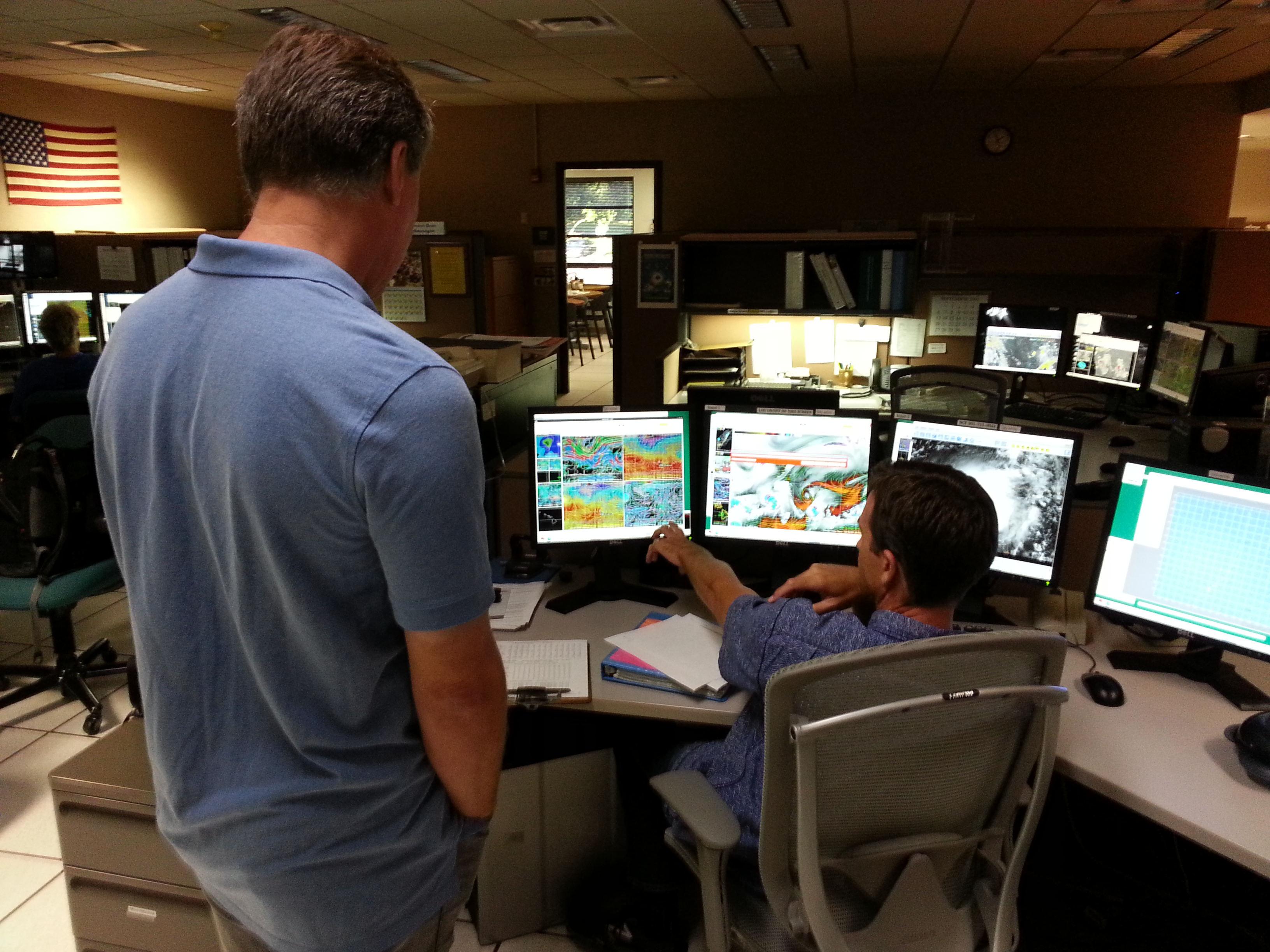 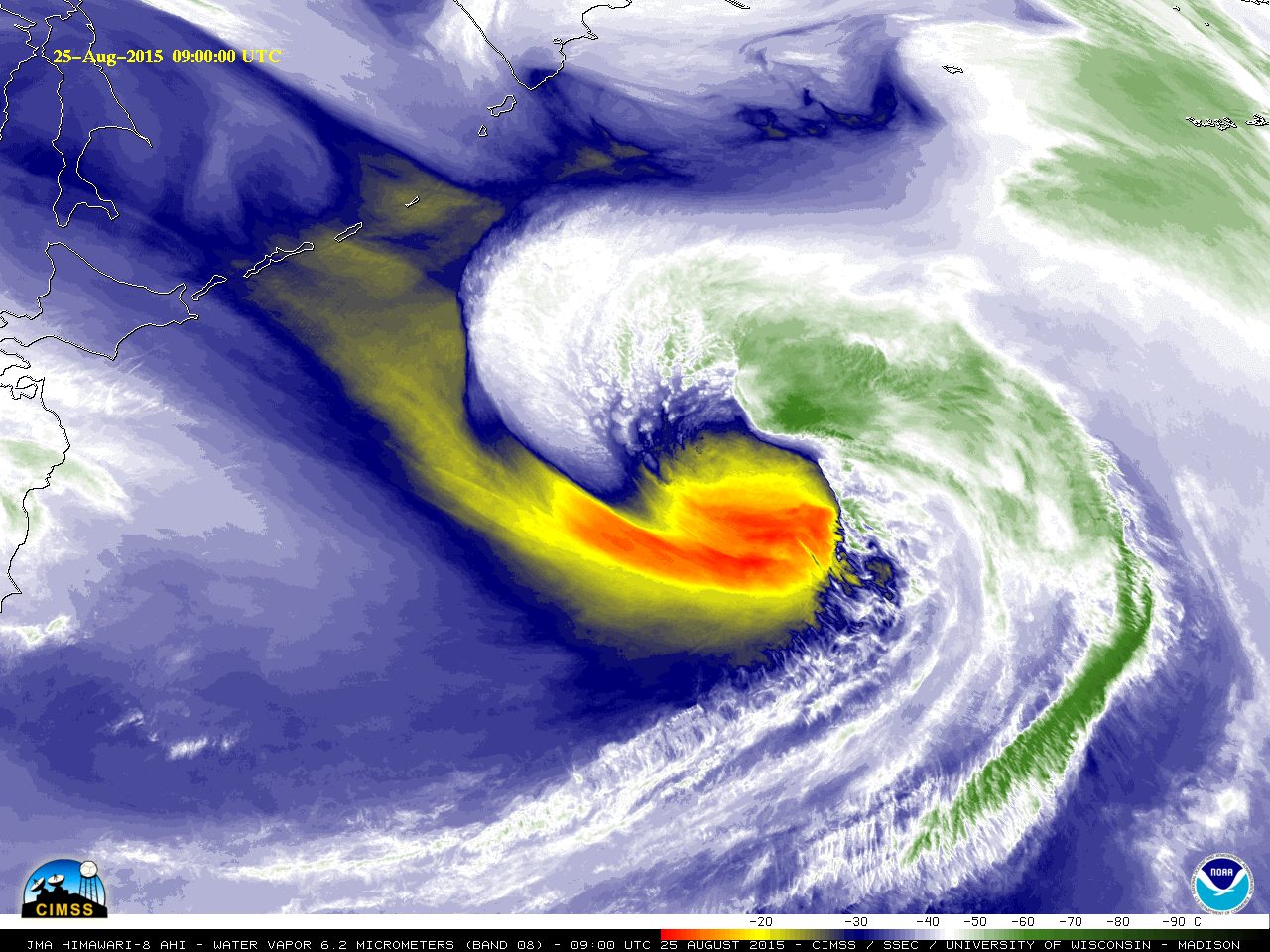 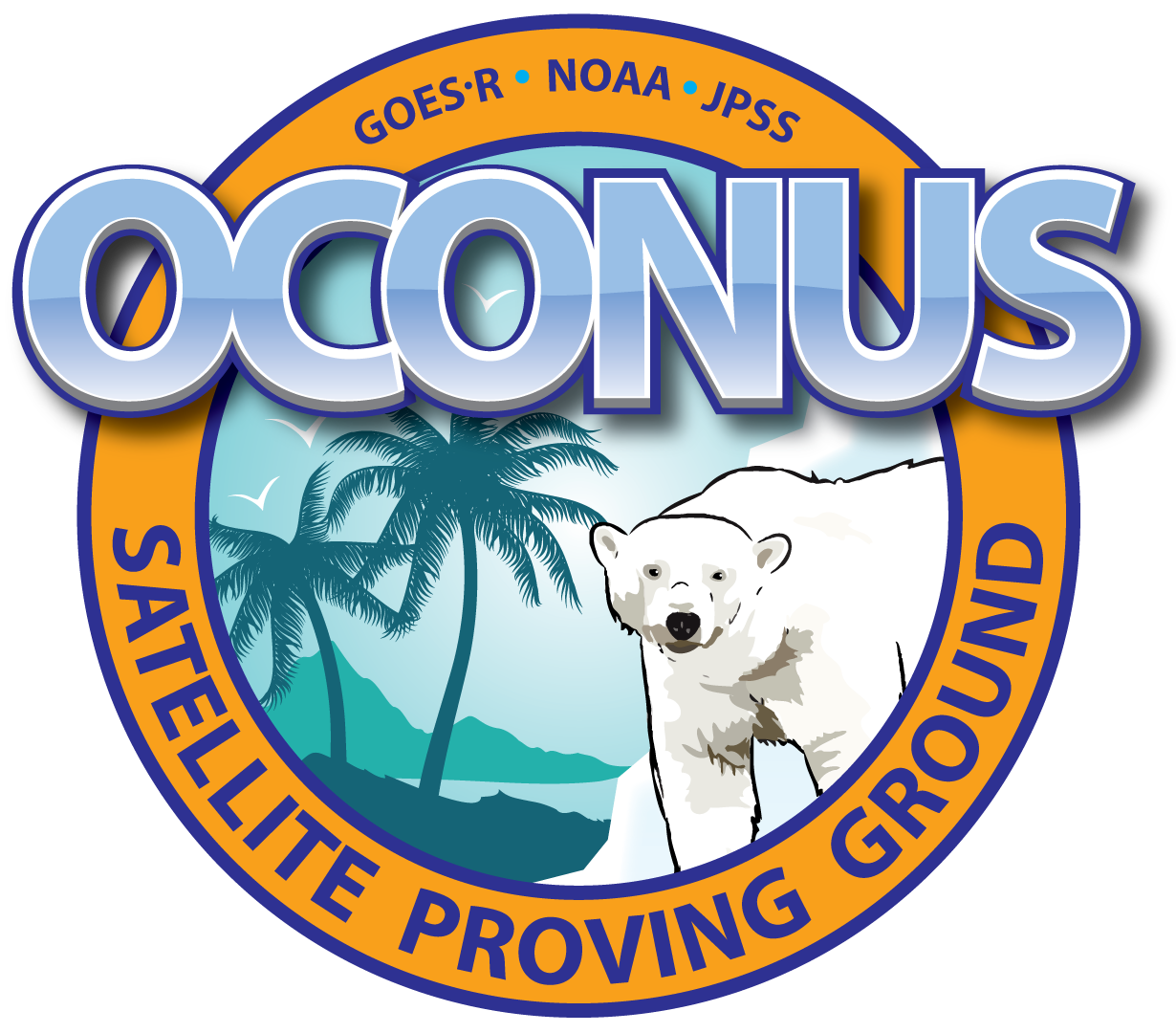 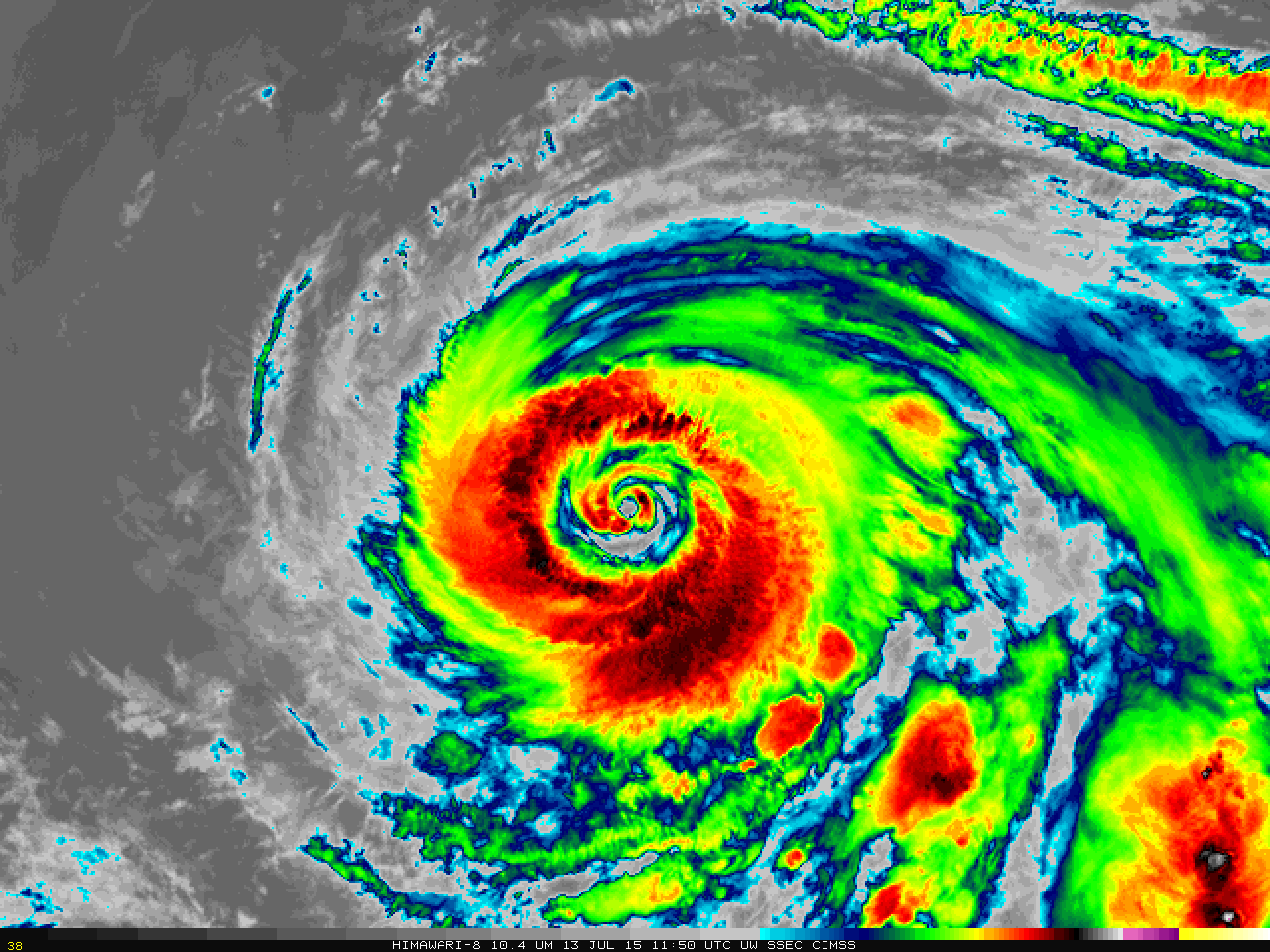 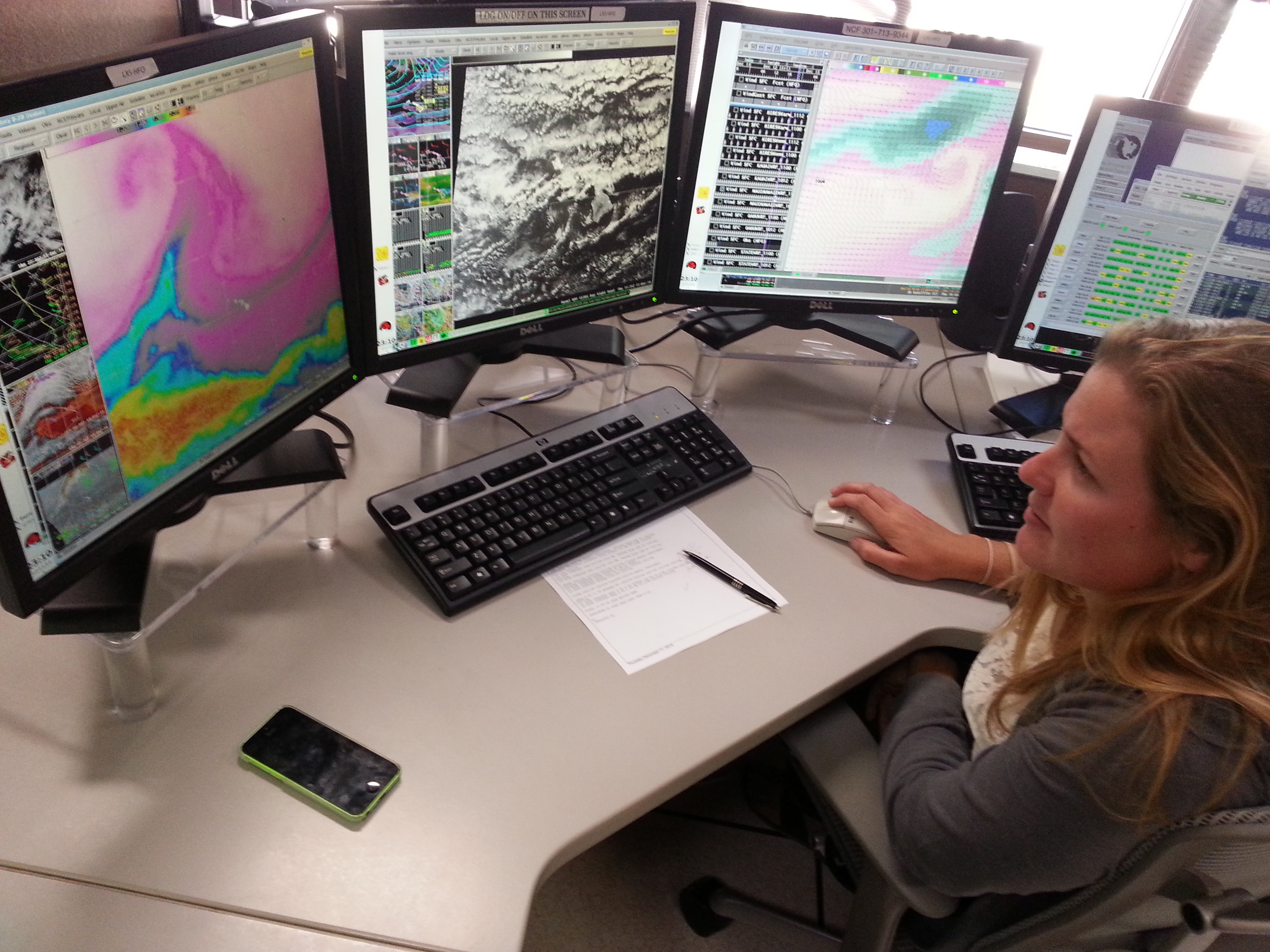 Scott Lindstrom
Jordan Gerth
Cooperative Institute for Meteorological Satellite Studies (CIMSS), University of Wisconsin

Bill Ward
National Weather Service
ESSD Chief, Pacific Region

2016 NOAA Satellite Proving Ground/User Readiness Meeting
Norman OK, 12 May 2016
Training Experience:   Himawari Training Examples using SIFT
2
Training and Instructors
Three locations so far
Barrigada, Guam  (November 2015)
Kansas City (February 2016)
Honolulu (April 2016)
Instructors 
Jordan Gerth  (Guam, Kansas City, Honolulu)
Kathy Strabala (Guam, Honolulu)
Scott Lindstrom (Guam, Kansas City, Honolulu)
Tim Schmit (Kansas City)
3
The training was brought to them by…
The National Weather Service (NWS) Science and Technology Integration (STI) portfolio office, the NWS Pacific Region Headquarters (PRH) Environmental and Scientific Services Division (ESSD), the University of Wisconsin, and the GOES-R Program Office (GPO)
Pacific Region meteorologists were among the first to receive formal training on the new generation of geostationary satellites
This was a pioneering effort to reach forecasters in their work environment :  Forecasters at Guam/Honolulu were trained in their own WFOs and could take what they learned immediately to the Operations floor.
4
Objectives
Reaffirm understanding of core principles in radiation science
Develop familiarity with the ABI/AHI’s spatial, spectral, and temporal resolution
Increase ability to select and use certain bands of satellite imagery from ABI/AHI to solve short-term weather analysis and forecast challenges.
Takeaway:  Exploring the imagery in the days immediately after the training is the best way to retain the training information.
5
Format of Training
Four segments
Each segment was approximately four hours
(At Guam/Honolulu:  2 Separate Courses for different forecasters;  Monday/Tuesday and Thursday/Friday)
Each segment will have a
Short lecture (generally less than one hour)
Lab activity (two to three hours)
Computers provided
Self-paced (recommend working in groups)
Satellite Information Familiarization Tool (SIFT)
Web applications
Surprise!  Students liked that it wasn’t Death by PowerPoint
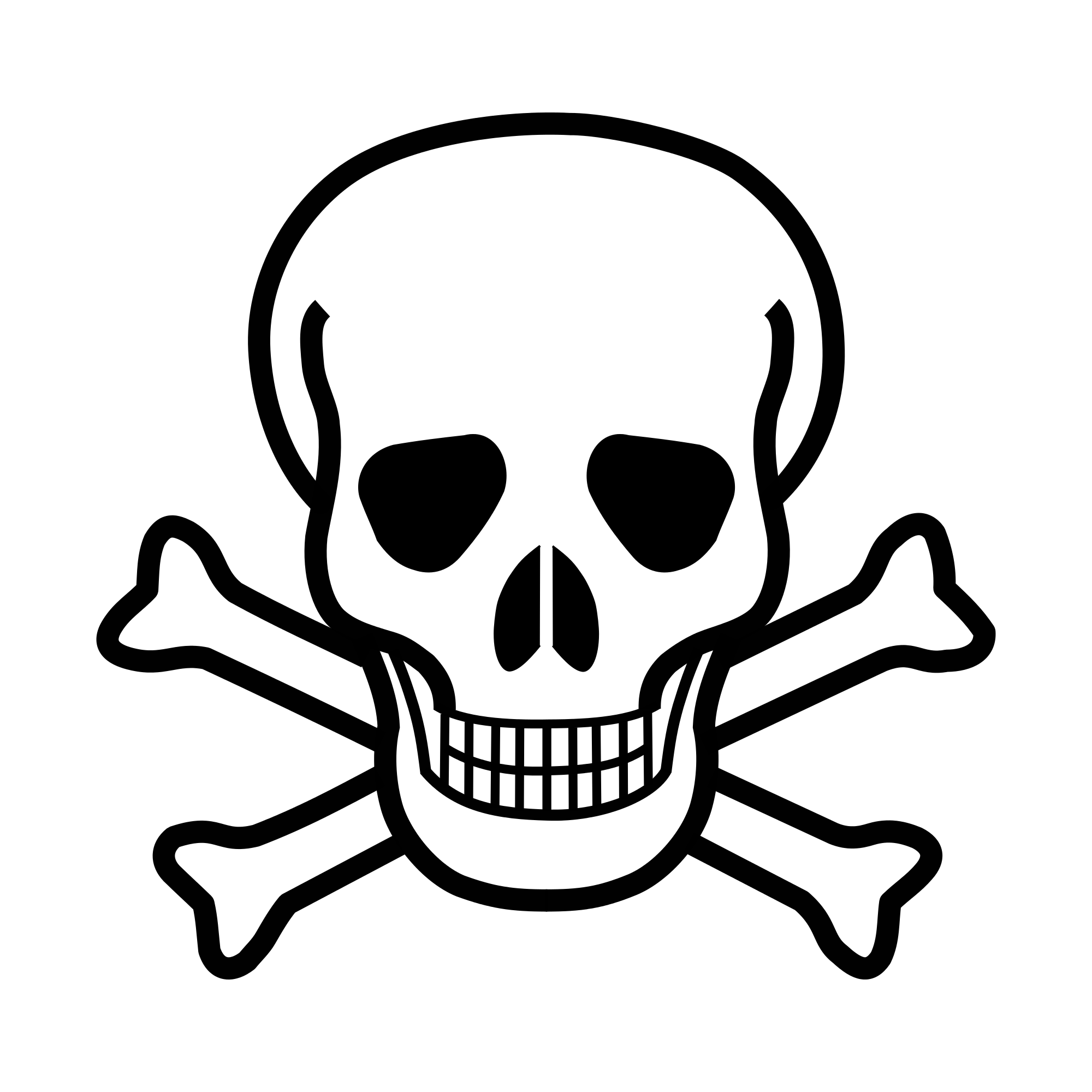 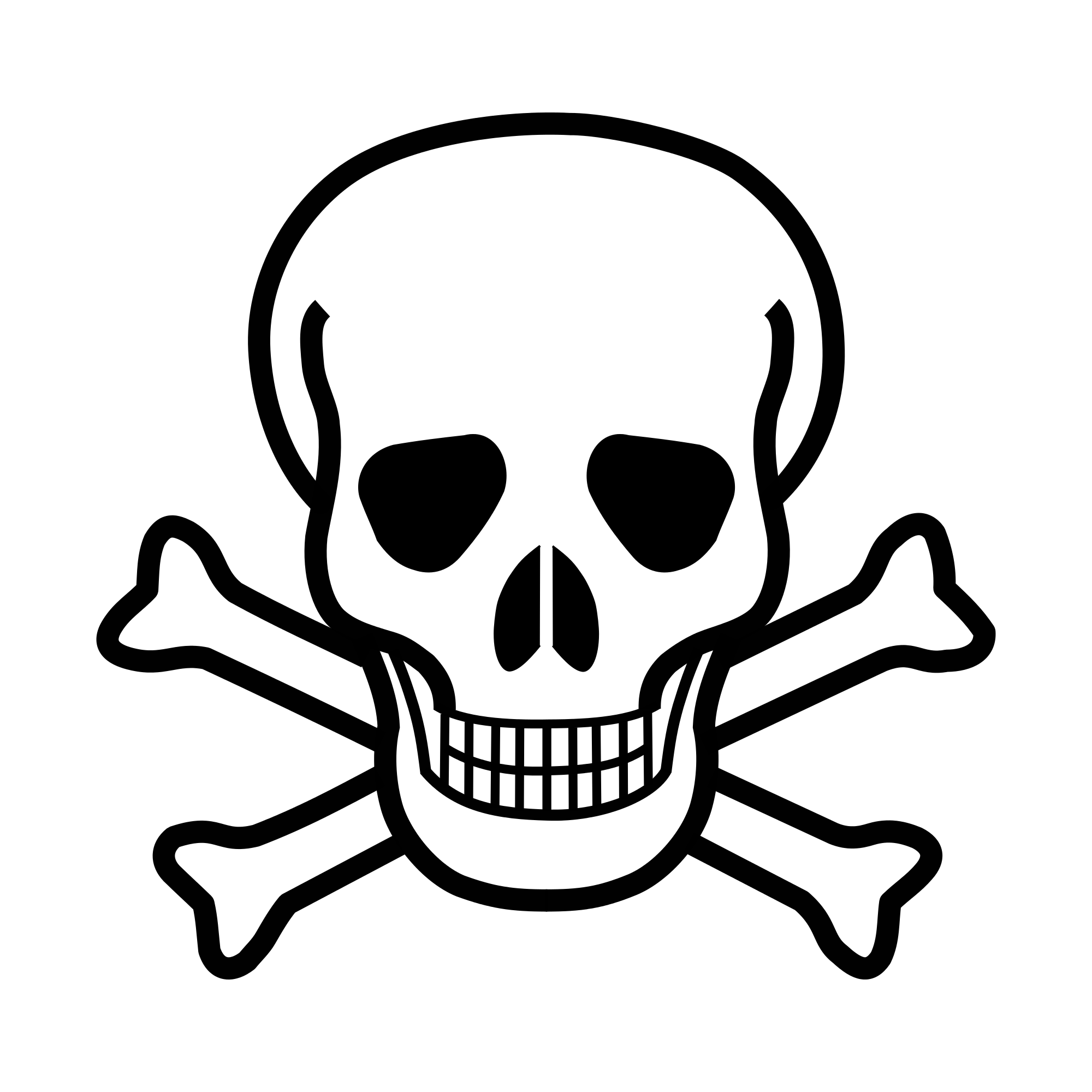 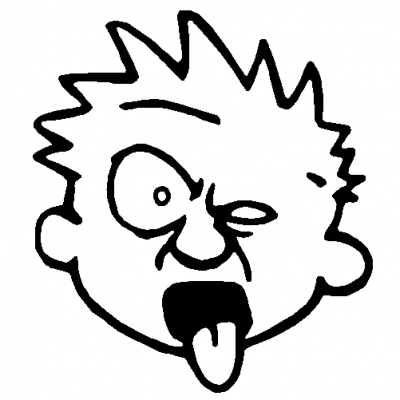 6
Learning Topics
ABI/AHI Characteristics
Spectral Response Functions
Weighting Functions
RGB Composites
WebApps for 3. and 4.
http://cimss.ssec.wisc.edu/goes/wf/AHI/
http://cimss.ssec.wisc.edu/goes/webapps/satrgb/overview_ahi.html
SIFT to explore Imagery
Each Topic reinforces the knowledge learned from other topics
7
Reminder:  Main SIFT Features
Loop through multiple bands for a single time, or multiple times for a single band
Change color enhancement by band
Transparent gradients are available
Seamless panning and zooming across entire full disk, even while looping
Probe a point to determine reflectance or brightness temperature for all loaded bands
Create histograms (single band) and density maps (two bands) based on user-defined polygon
8
SIFT Example 1
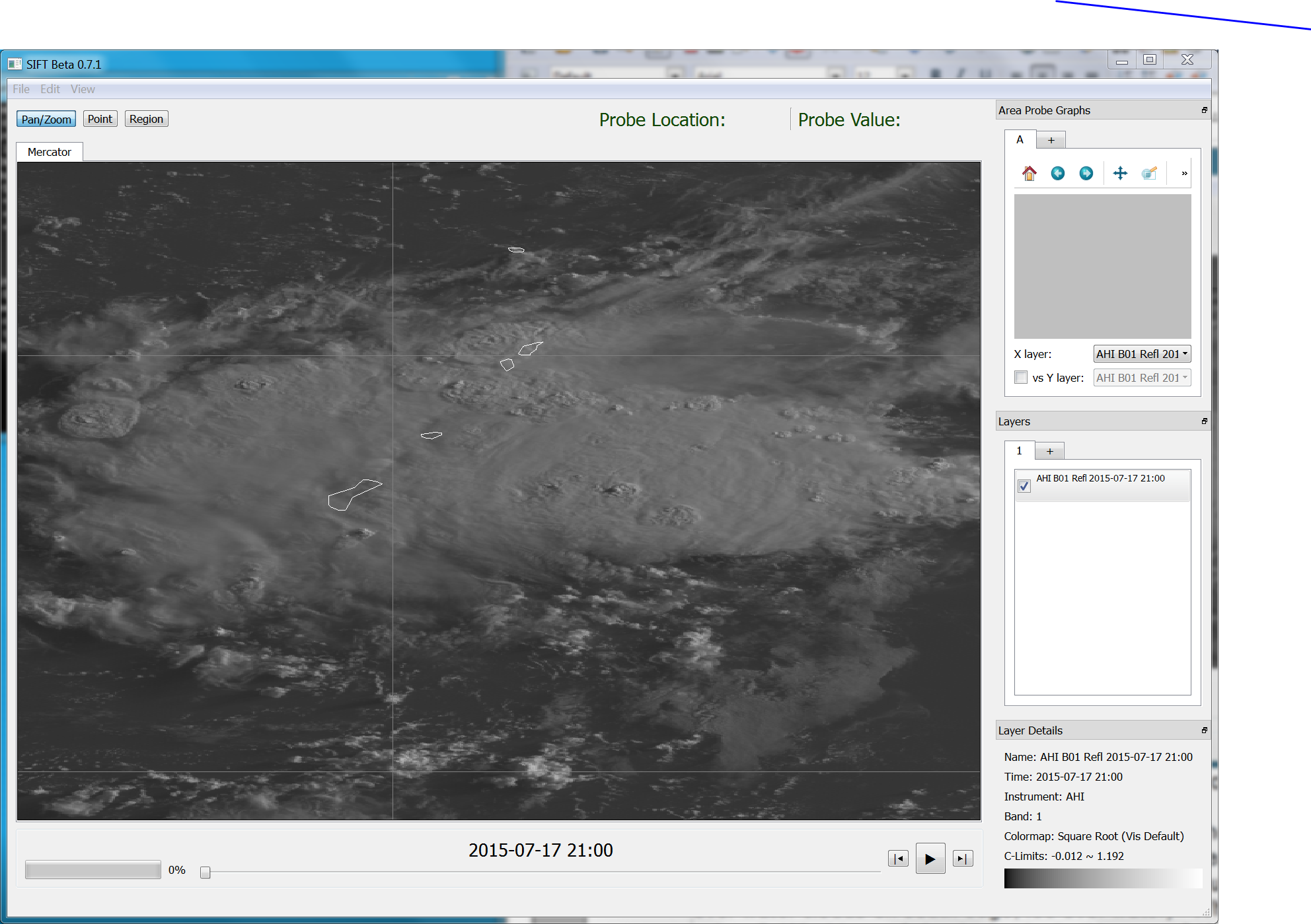 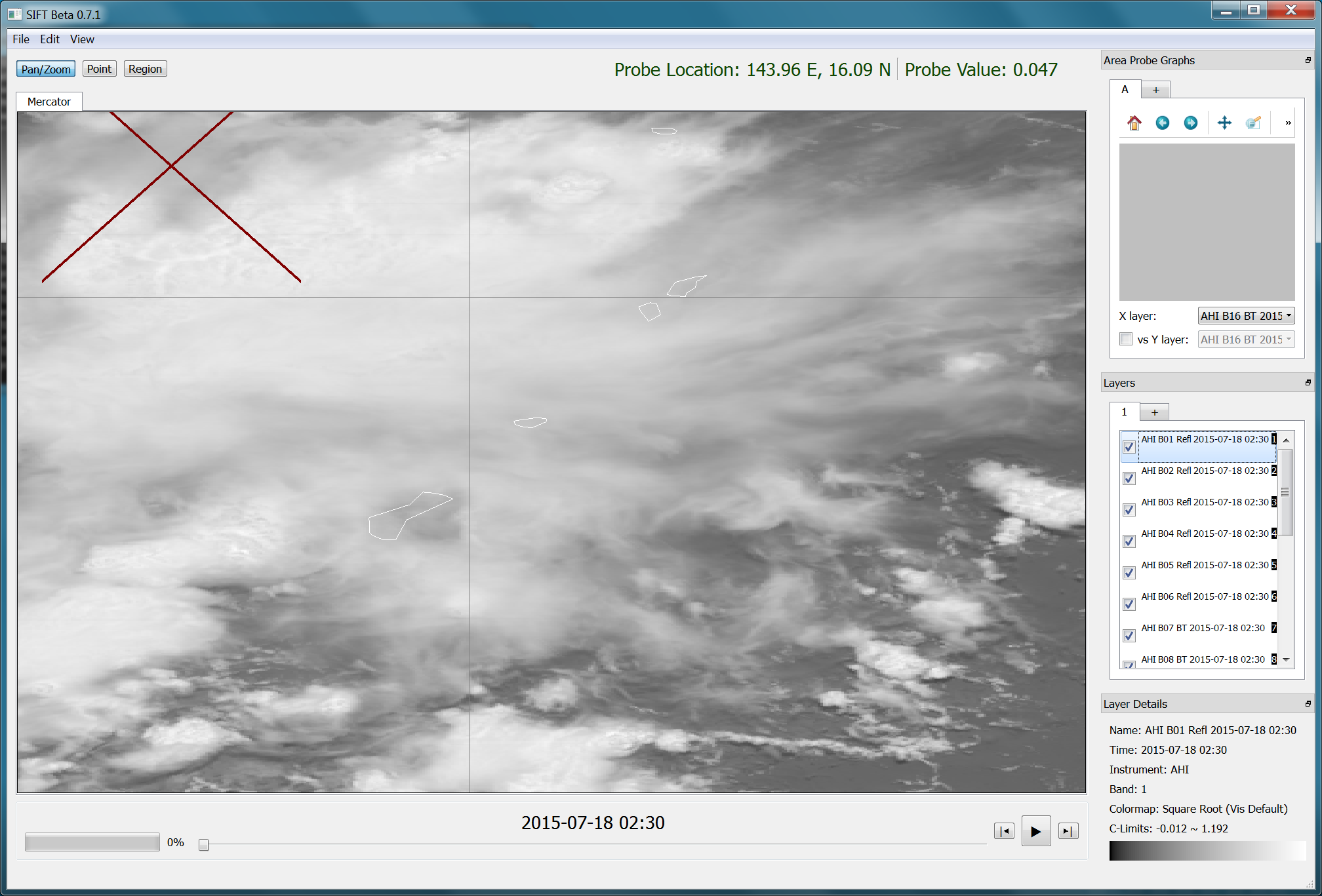 #1
#2
First, just load up one image, then load up all bands for a different time

Ask a simple question:  Why is Image #2 brighter?
SIFT Example 1
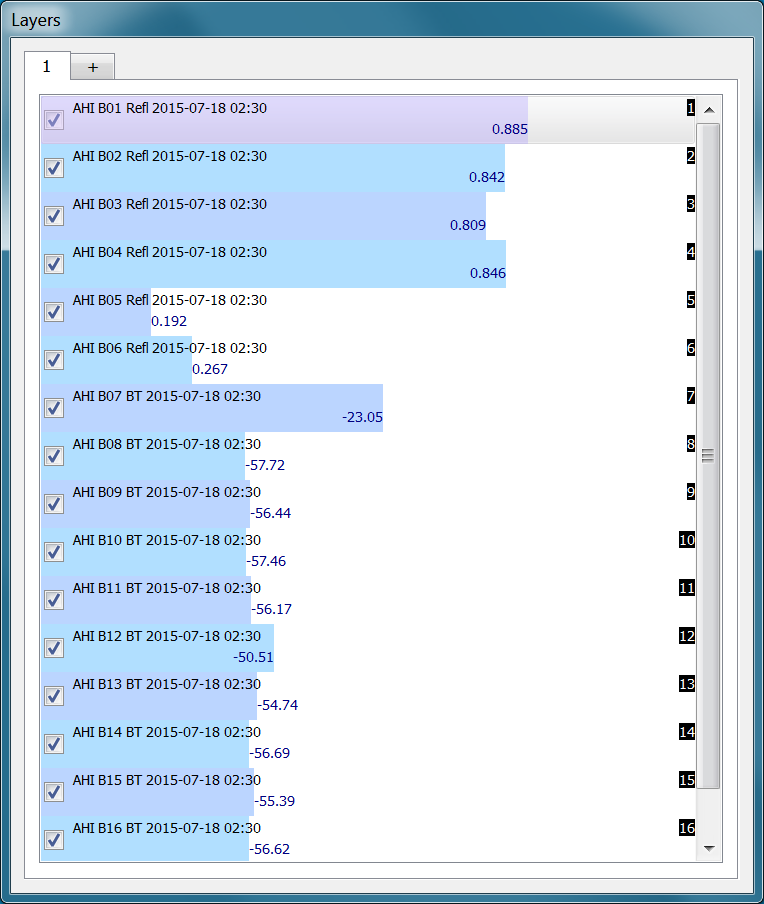 Discuss Probe Features of SIFT Tool

What does this tell you about your scene?

Why is Band 5 reflectance small?
Why is Band 7 so much warmer?
Why is band 13 warmer than band 14?
Why is Band 12 Warmer than most other IR bands?
Day or Night?
10
SIFT Example 2
Load up all Bands, and create a histogram & density diagram of a region – those are shown below.  Explain what you see!
Why is there a region of relatively high Band 4 Reflectance?
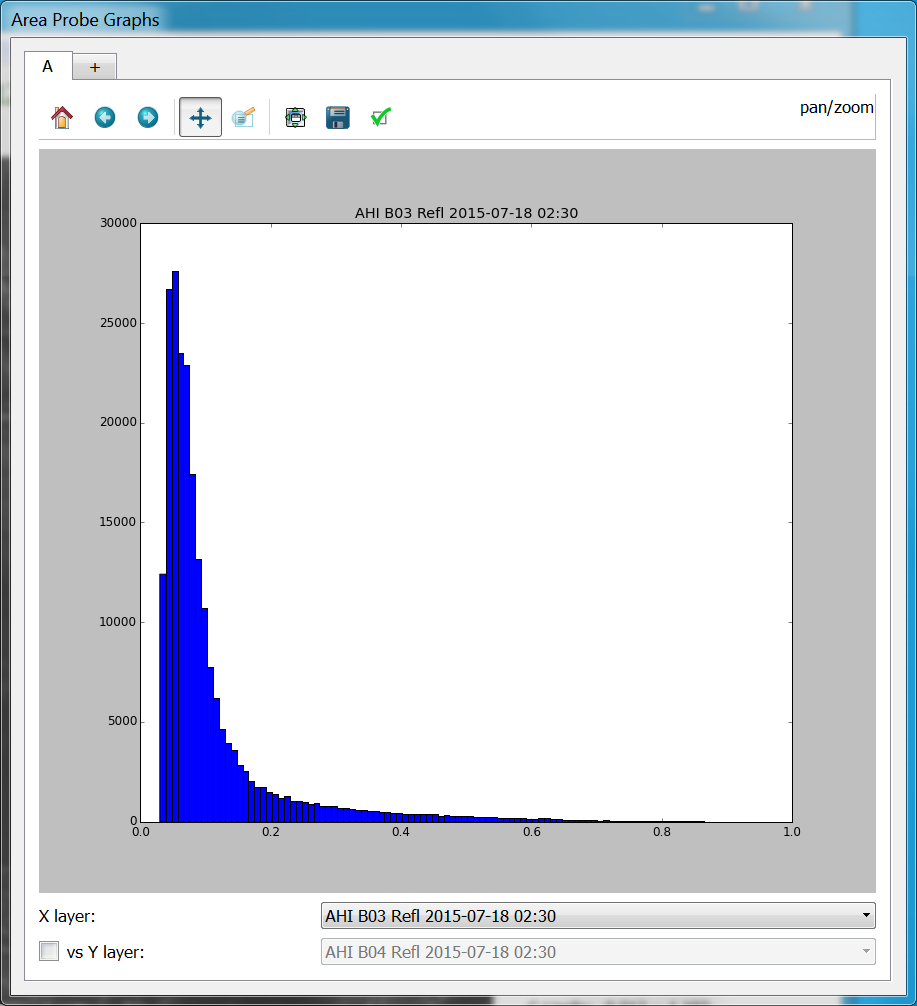 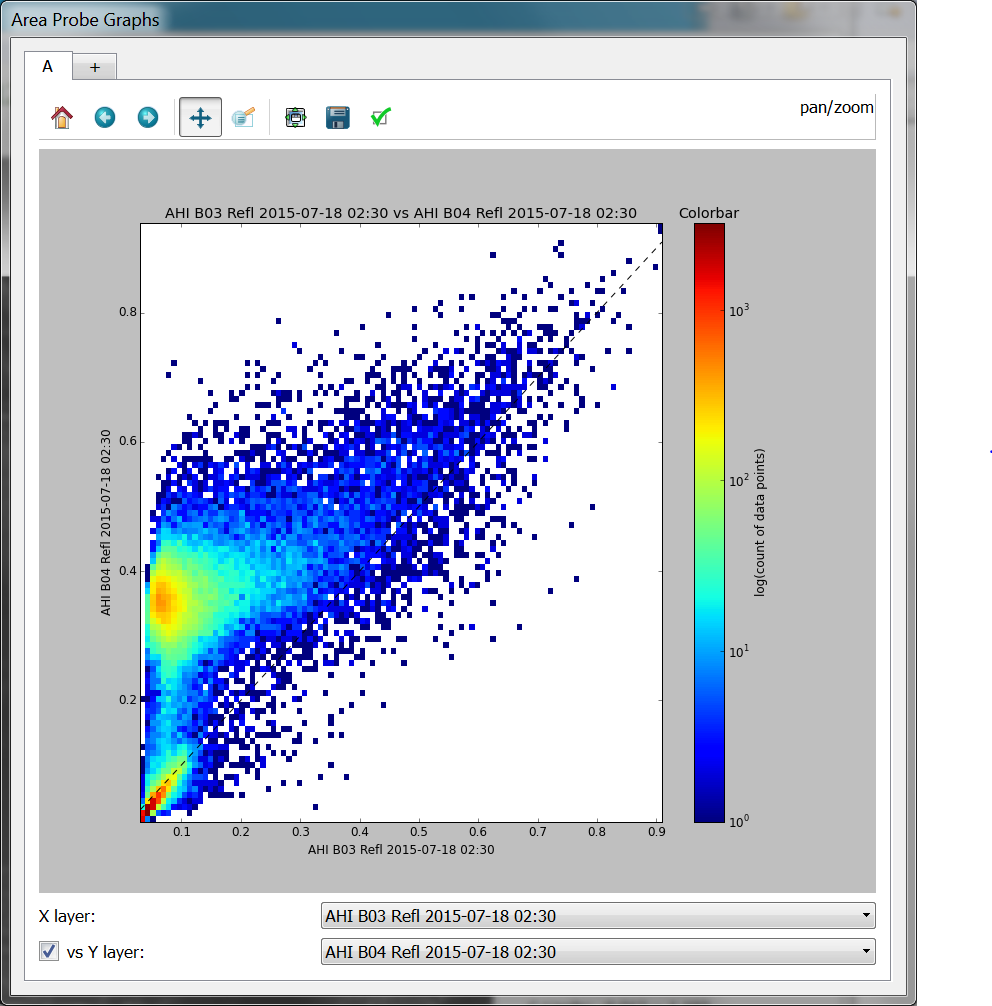 Band 3 Reflectance is mostly small, with a few higher values
Conclusion:  Mostly clear
11
SIFT Example 2:AHI Band  3 Versus Band 4
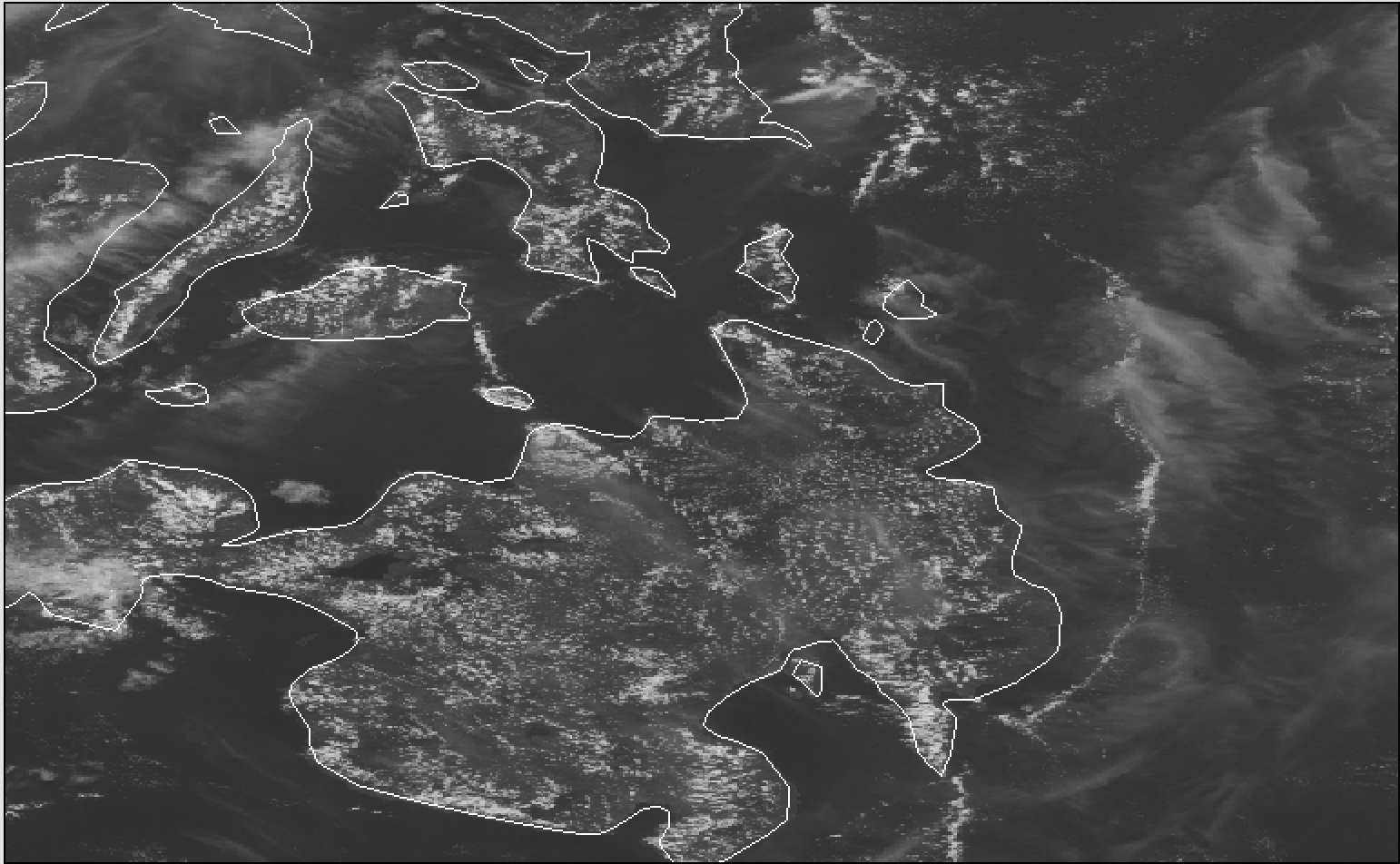 AHI  Band 3  (0.64 μm)
AHI Band 4 (0.86 μm)
Philippine Island of Mindanao
12
SIFT Example 3
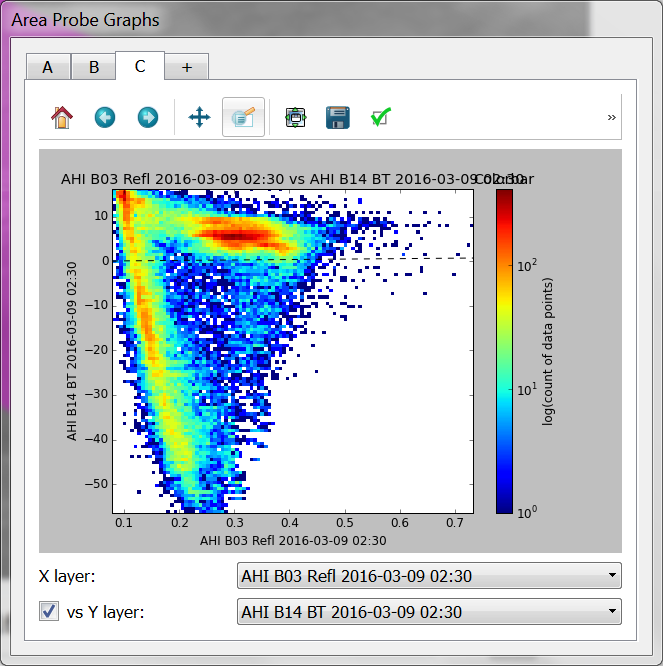 Describe what you see in this Density Diagram (Band 3 v. Band 14)
This is an excellent way to make sure the students really do understand the capabilities of each individual band
Note there are two distributions: 
Fairly Warm and Highly Reflective
Colder with Increasing Reflectivity
13
SIFT Example 4a
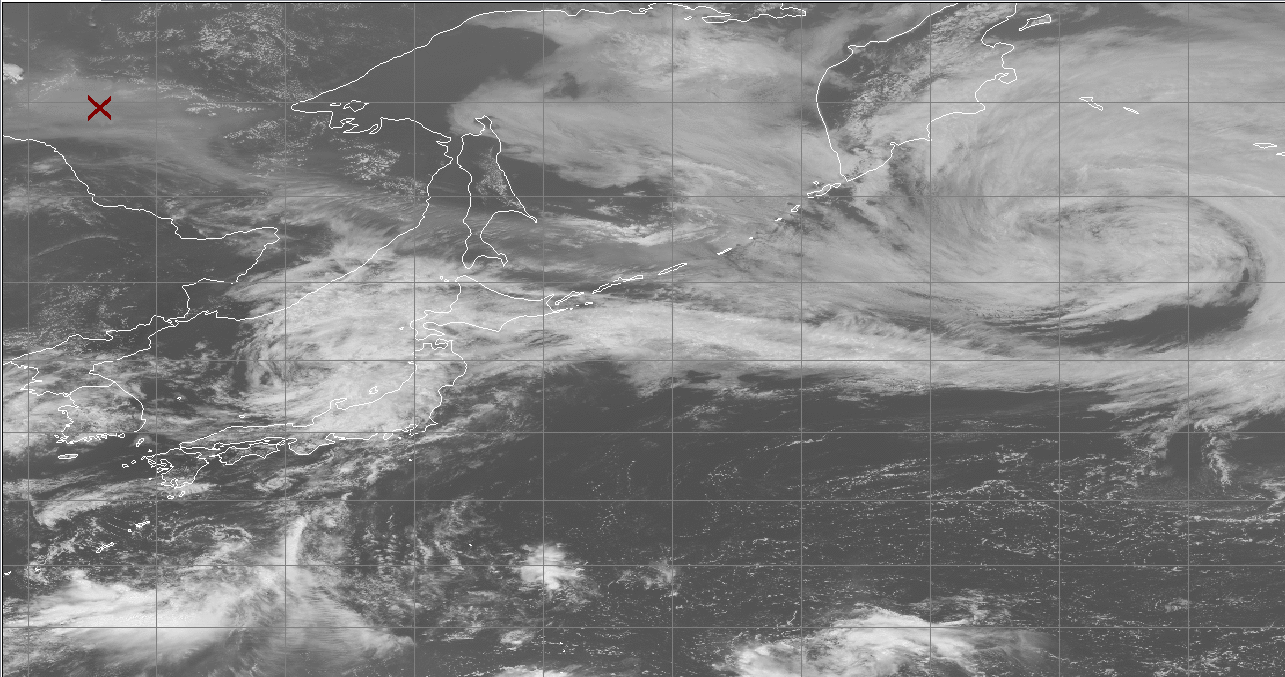 What are the different bands telling you here?
Is it day or night?
Is it cloudy?  Thick clouds?  Thin clouds?
What do the Water Vapor Bands Tells you?
Which two (that’s a hint) bands are most important in describing what’s going on?
14
SIFT Example 4b
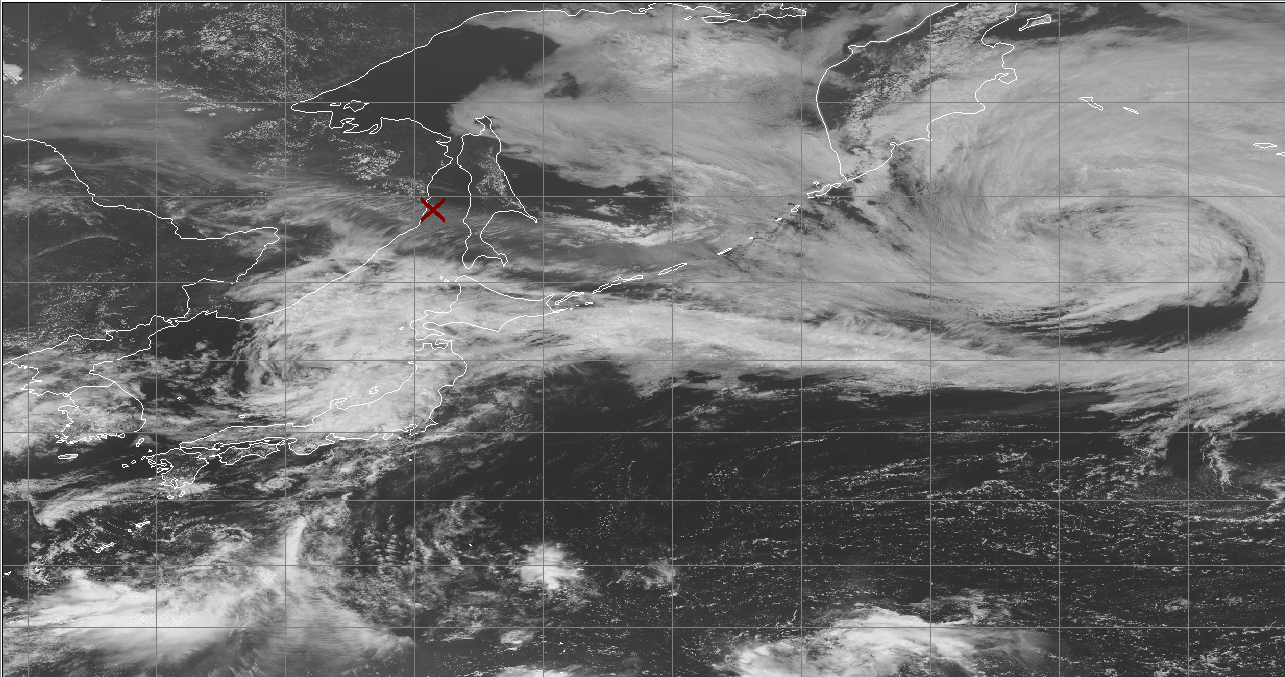 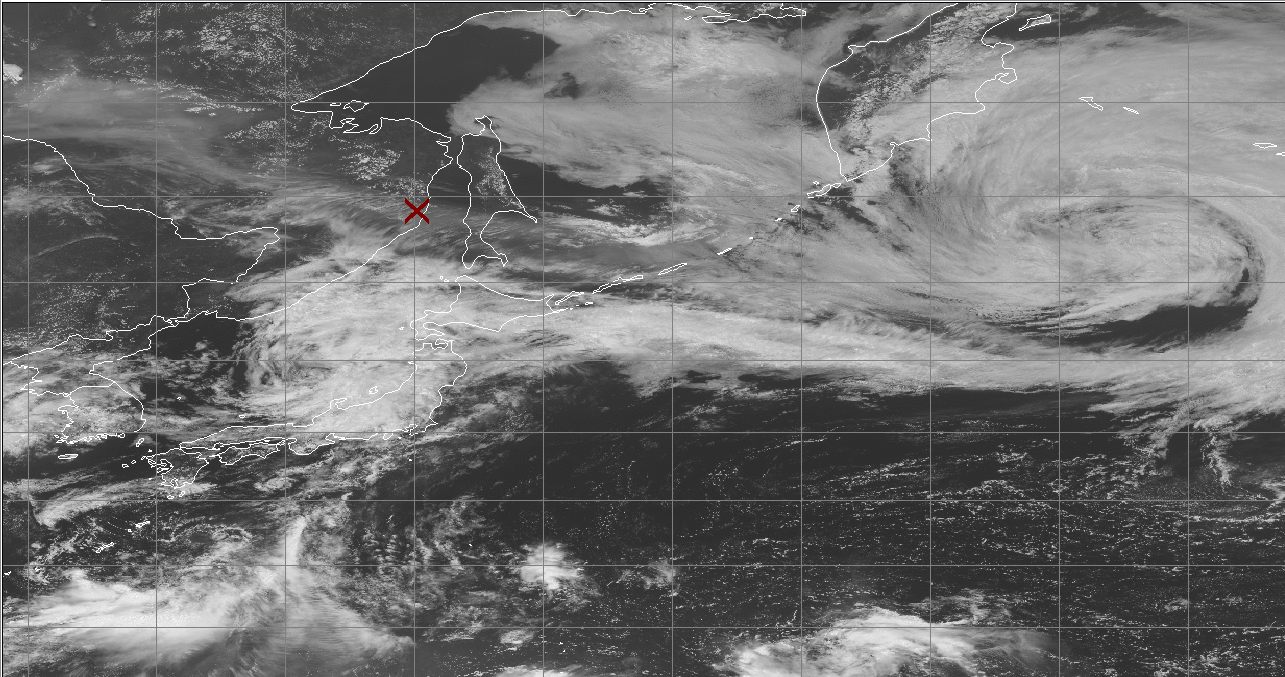 Which Probe Matches Which Scene?
Which Two Channels help most?
15
SIFT Example 4c
Behold the Power of Band 4 in highlighting Land!
Reflectivity is much greater
16
SIFT Example 5
Cirrus/Ice Band
At which  two channels are you looking?
Visible or Infrared?
Veggie Band
17
Sift Example 5
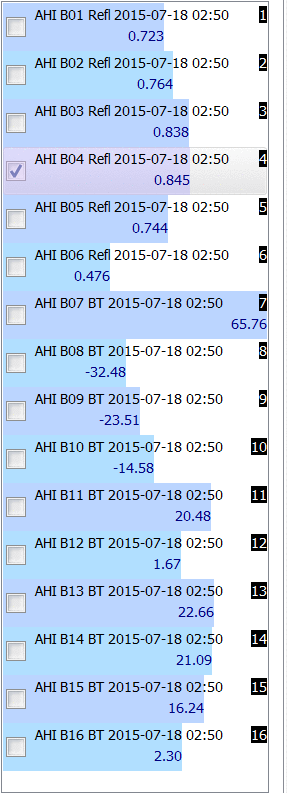 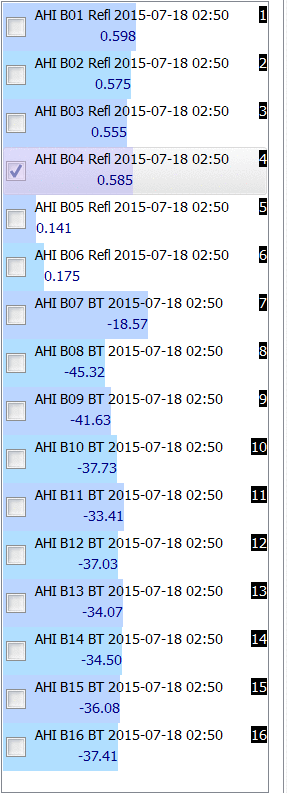 Which probe corresponds to the Ocean Location you just saw?
Sift Example 5
18
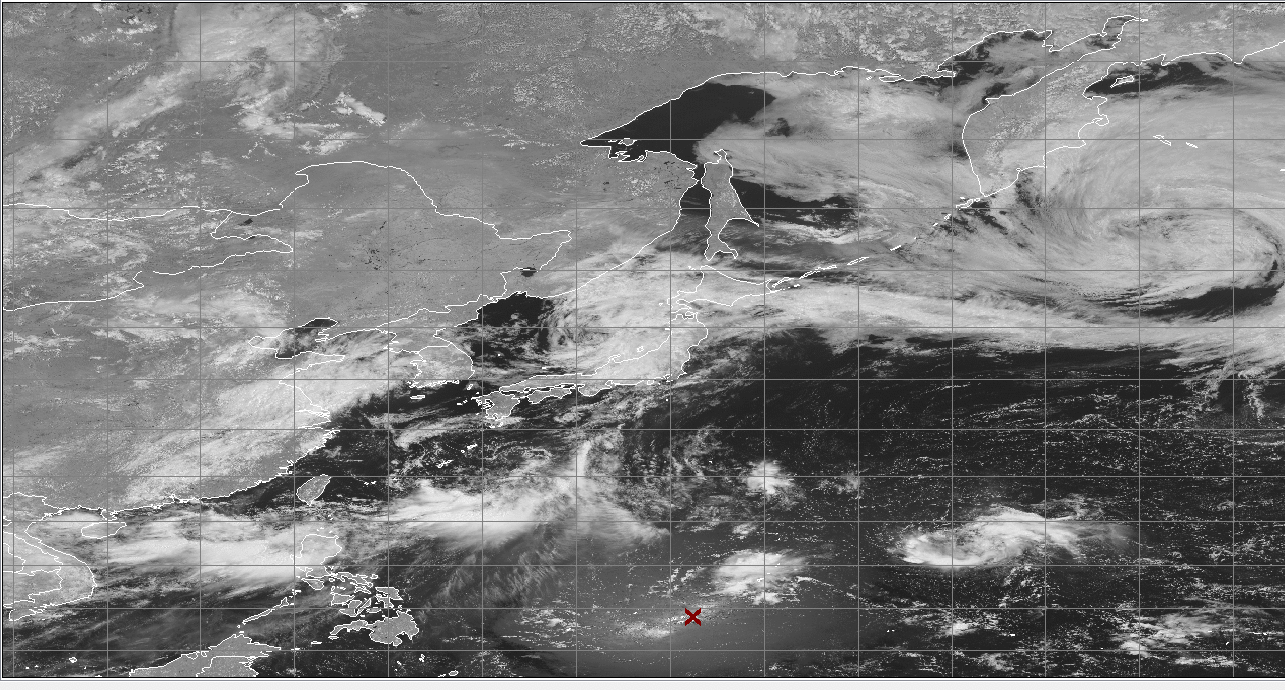 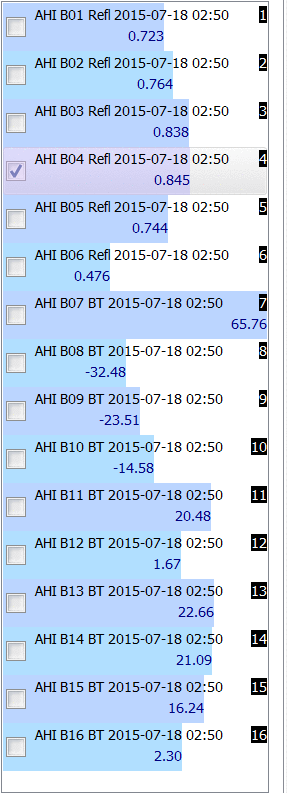 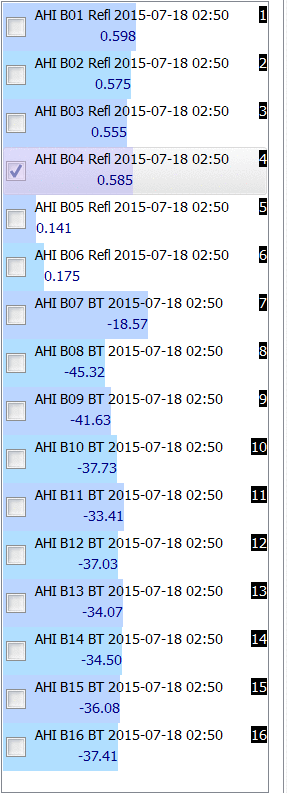 Of the remaining three probes, which corresponds to this point
Sift Example 5
19
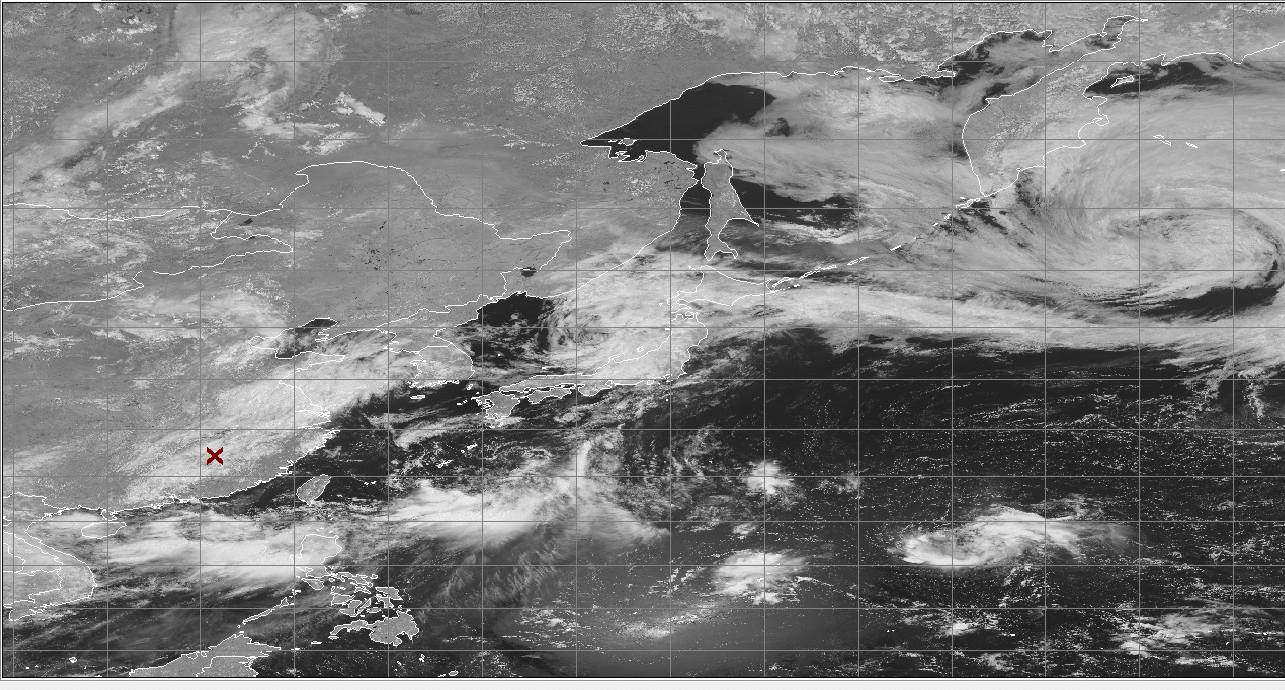 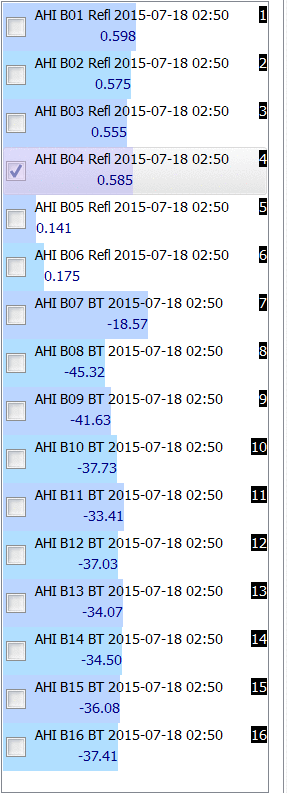 Match the Probe on the left to the Scene.  Which goes with the ‘x’?
Sift Example 5
20
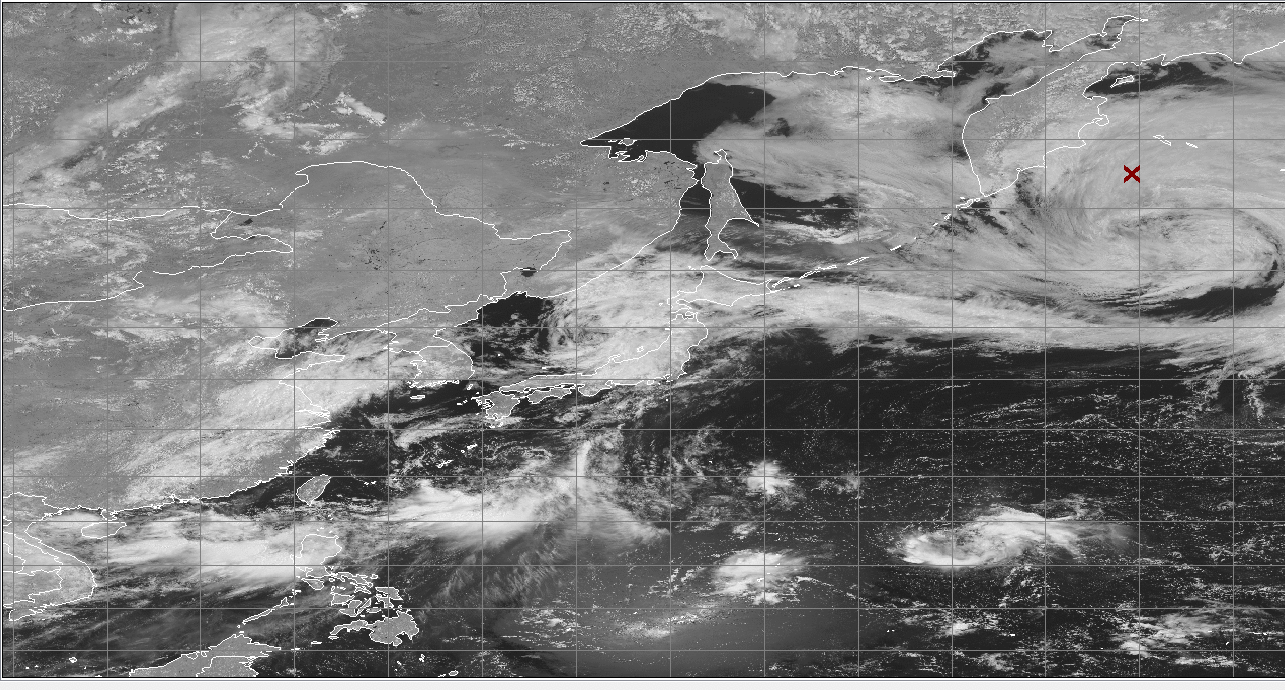 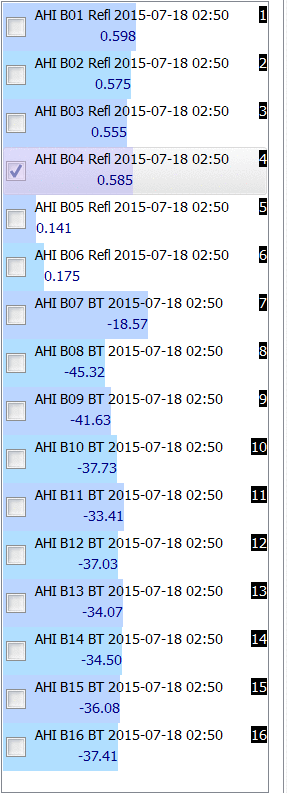 21
SIFT Example 6
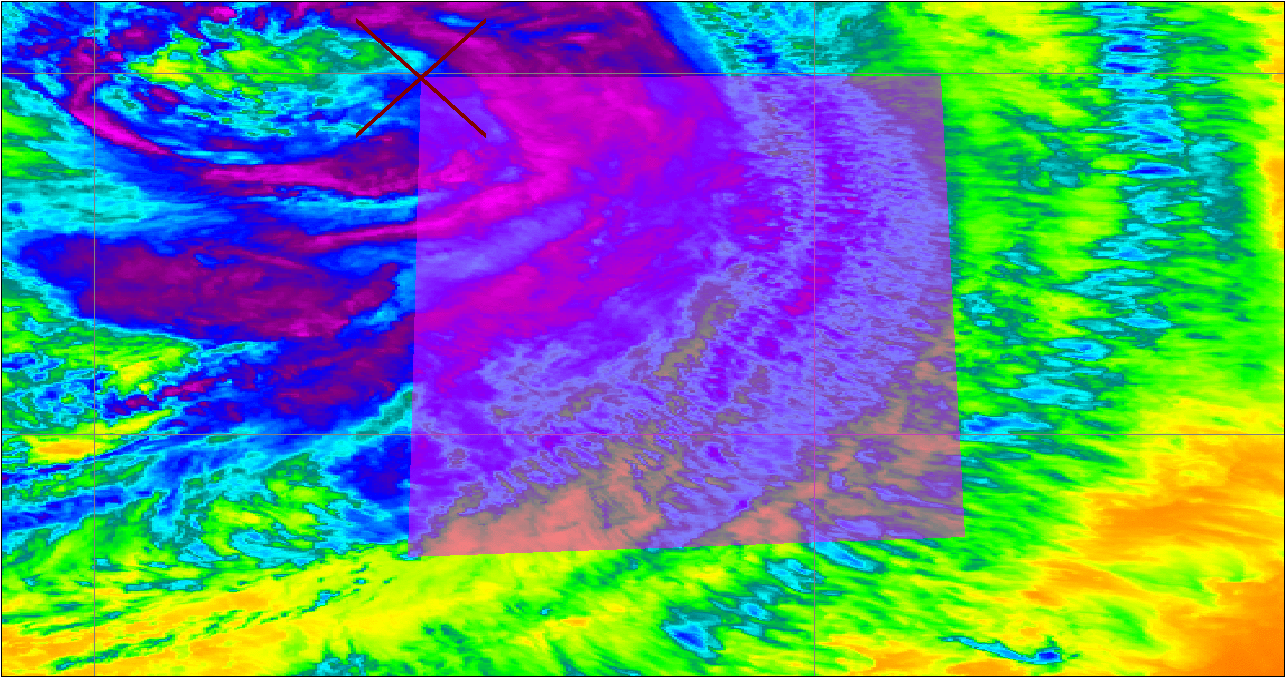 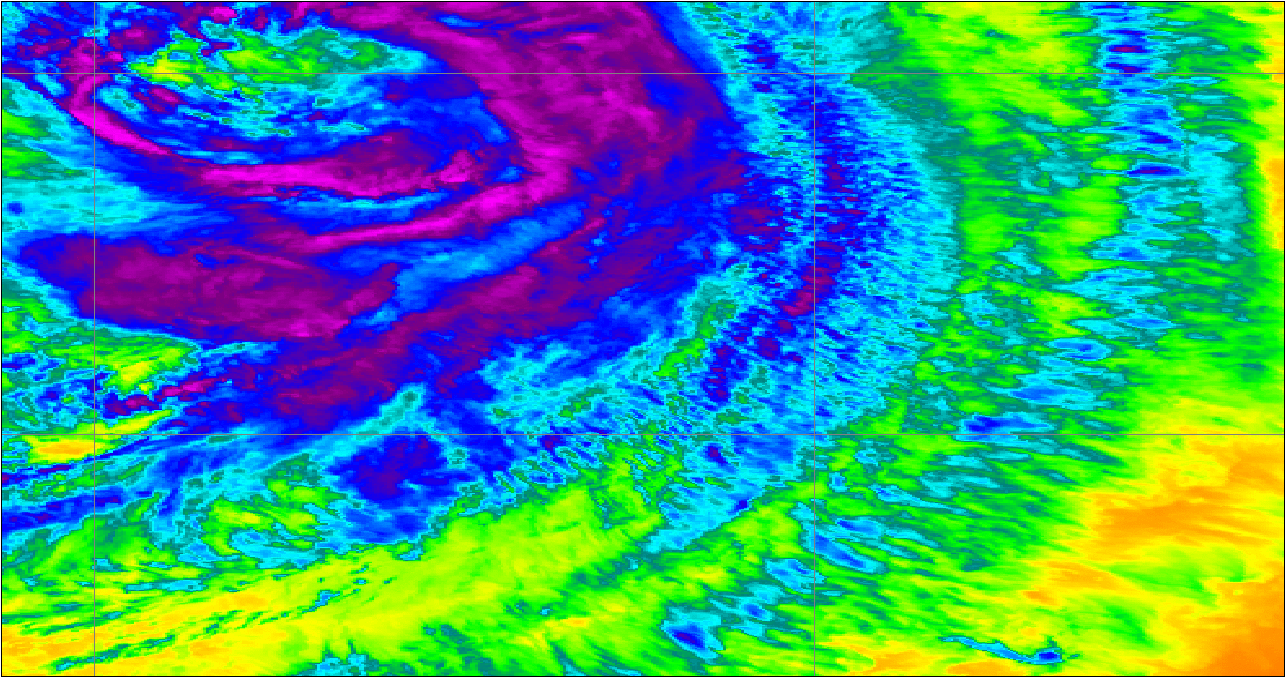 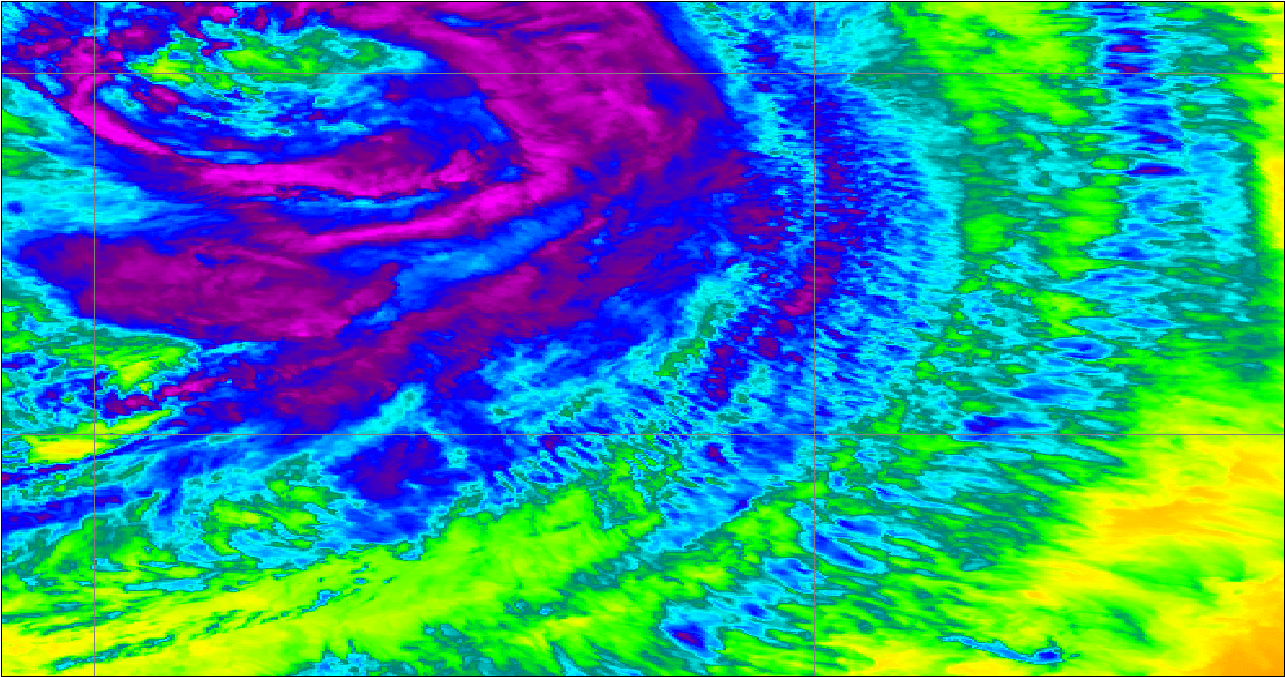 13
14
15
22
SIFT Example 6
23
Questions asked in Lab
What AHI visible reflectance band is best for detecting/identifying low clouds?
What AHI visible reflectance band is best for detecting/identifying high clouds?
What AHI thermal infrared band is best for detecting/identifying low clouds?
What AHI thermal infrared band is best for detecting/identifying high clouds?
What AHI visible reflectance band is best for detecting/identifying land surface features?
What AHI thermal infrared band is best for detecting/identifying land surface features?
What AHI band or bands are best for detecting/identifying mid atmosphere features?
24
What does this scene represent?
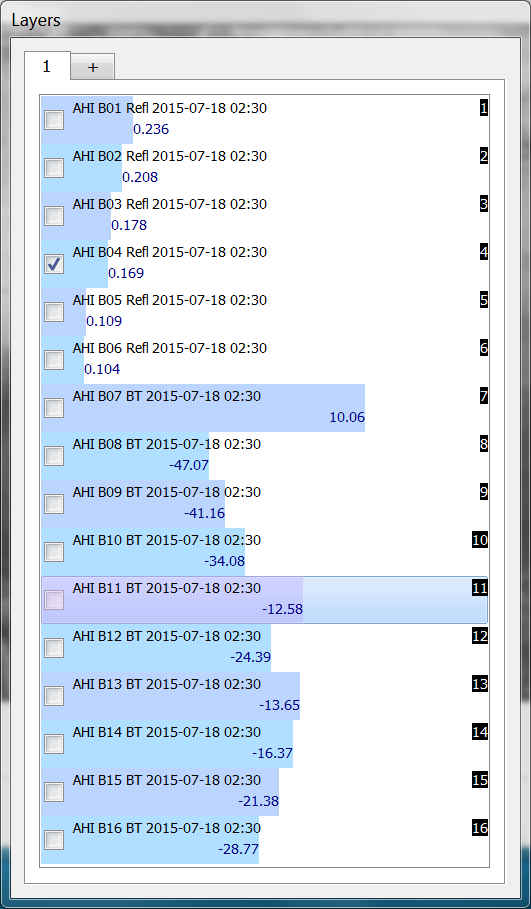 Day or Night?
Water or Land?
Cloudy or Clear?
If cloudy:  Thick clouds or Thin?

This forces the student to understand how each Band might be used.
(This is thin cirrus over land)
25
What’s the chief difference between these two probes?
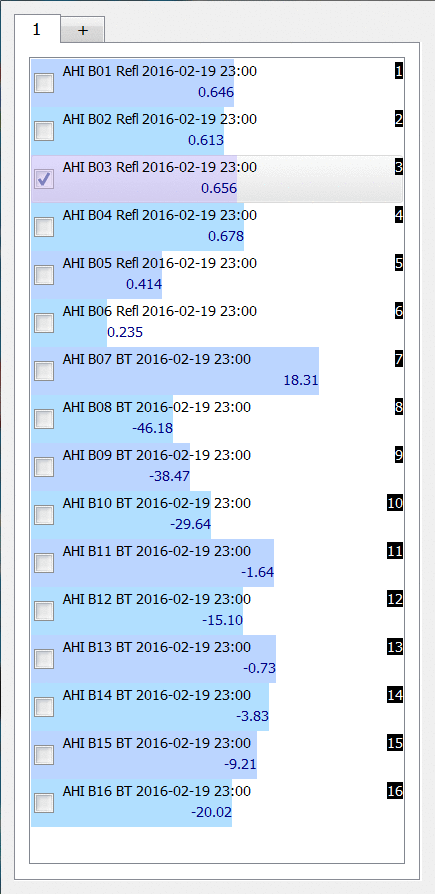 26
SIFT Training always referred back to Spectral Response Functions
Why are the channels placed where they are?

What can you expect the bands to view given the Spectral Response Functions?

Handouts provided to facilitate learning
Advanced Baseline Imager Spectral Bands
Handout
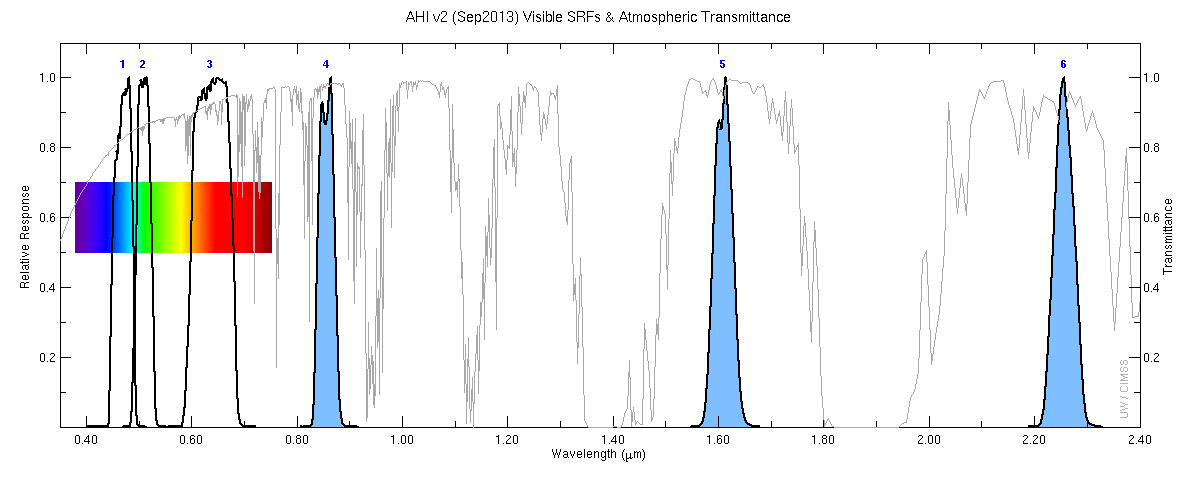 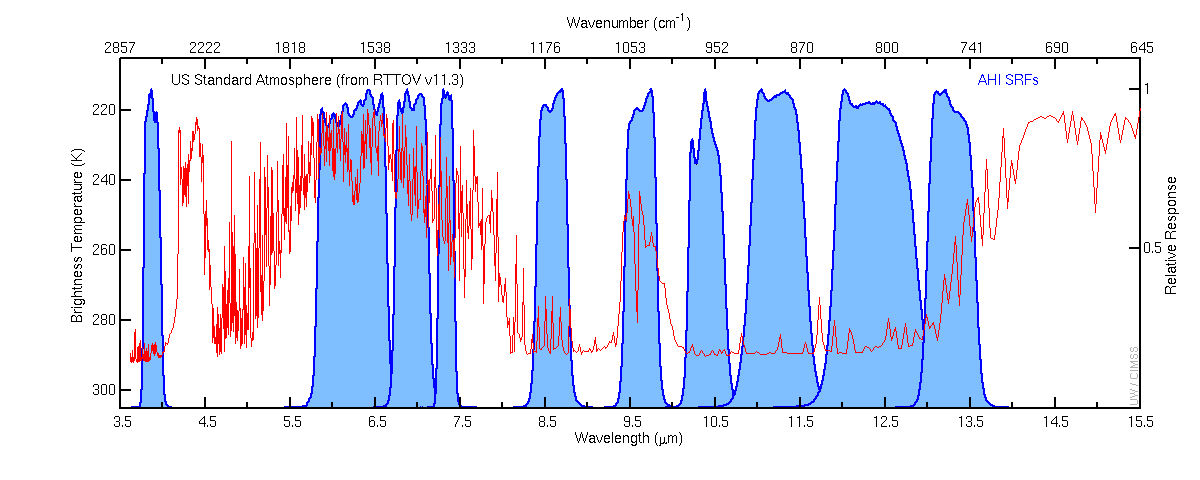 AHI
Handout
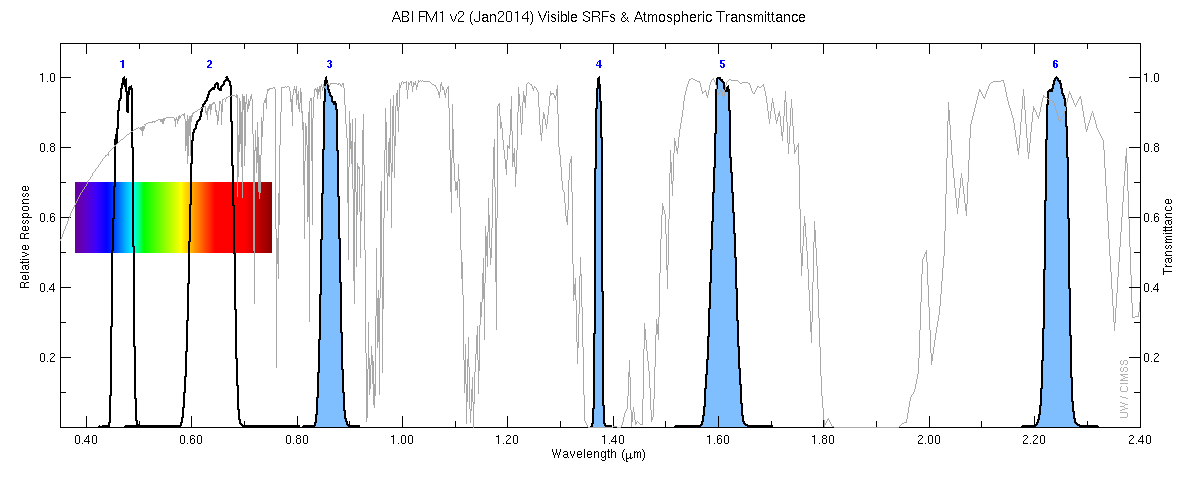 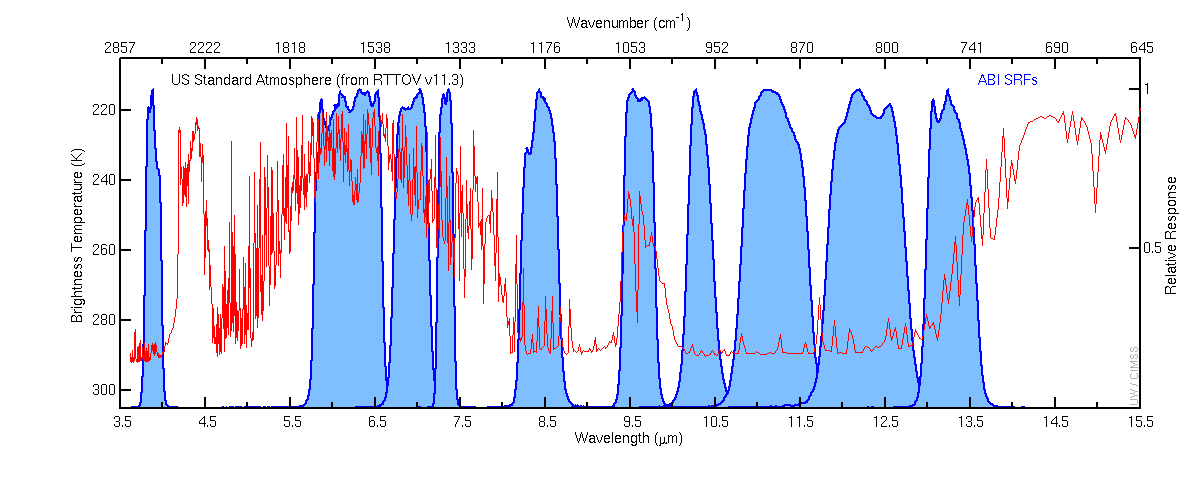 ABI
Handout
30
US Standard Atmosphere (1976) Brightness Temperature Difference
as a result of water vapor (H2O) absorption
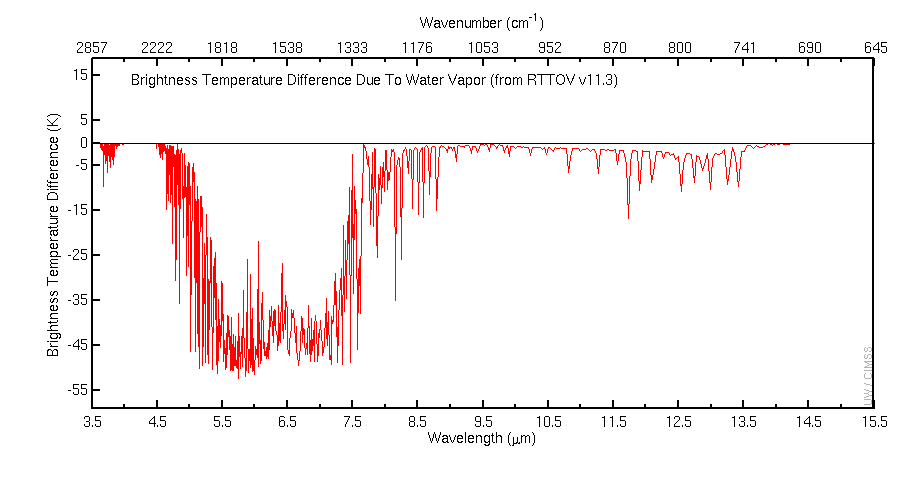 Why isn’t the window channel here?
Credit: Mat Gunshor, Cong Zhou, Tim Schmit, Allen Huang
31
US Standard Atmosphere (1976) Brightness Temperature Difference
as a result of ozone (O3) absorption
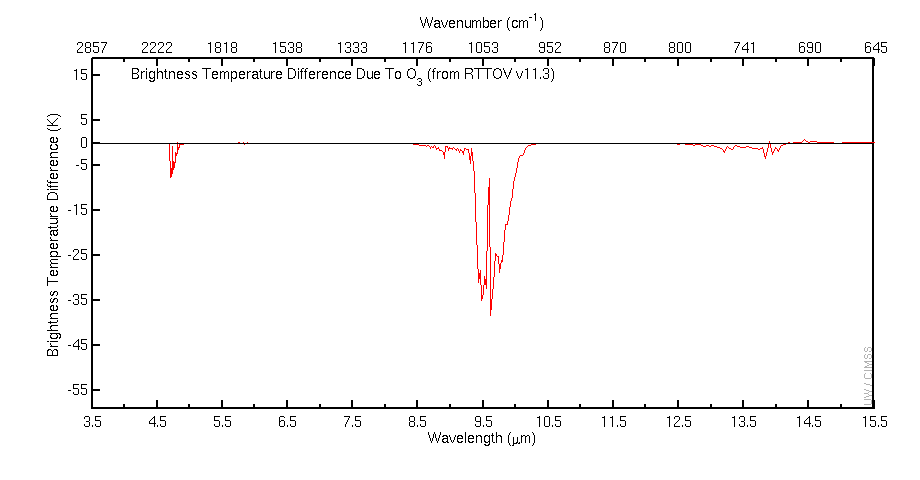 Credit: Mat Gunshor, Cong Zhou, Tim Schmit, Allen Huang
32
Once more:  What does this scene represent?
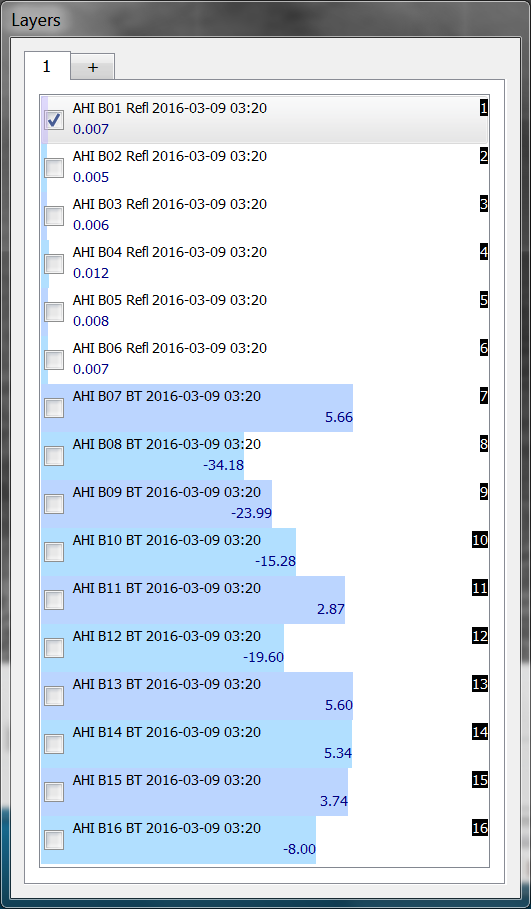 Day or Night?
Water or Land?
Cloudy or Clear?
If cloudy:  Thick clouds or Thin?

This is a trick question
33
Questions?
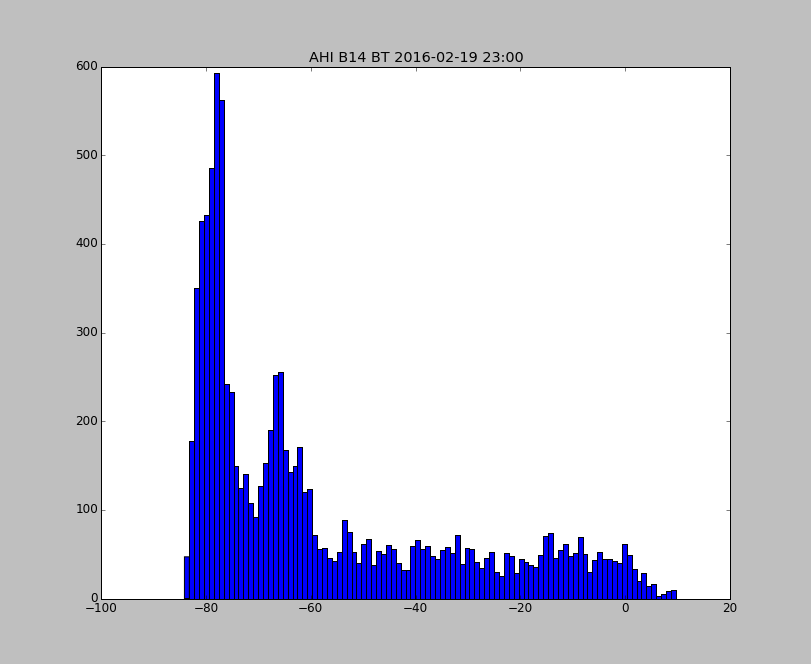 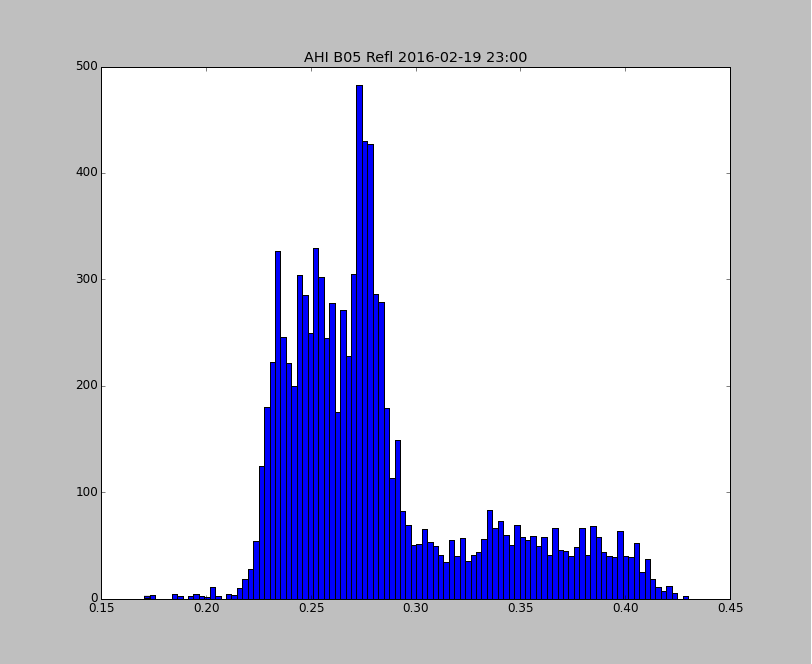